Движение по волнам Кондратьева – борьба за мировую гегемонию
ПРОРОК
Пушкин 
                      Александр                  
                       Сергеевич                 
                      (1799-1837)


«Солнце русской  
           поэзии»
                 В.Жуковский
Никола́й Андре́евич Ри́мский-Ко́рсаков 
(1844 — 1908)
русский композитор, педагог, дирижер общественный деятель, музыкальный критик
Федор Иванович Шаляпин (1873 – 1938)
русский оперный и камерный певец (высокий  бас), в разное время солист Большого  и Мариинского театров, а также театра  Метрополитен Опера, первый народный артист Республики , в 1918—1921 годах — художественный руководитель Мариинского театра.

он умел «выпевать» слова и «выговаривать» ноты
СИНКРЕТИЗМ
сочетание или слияние     
   «несопоставимых»   
      образов мышления и методов, подходов, образующее условное единство и рождающее условия для прорыва
Технологический уклад
комплекс освоенных революционных технологий, инноваций, изобретений, 
лежащих в основе количественного и качественного скачка в развитии производительных сил общества
Смена технологических укладов в ходе современного экономического развития
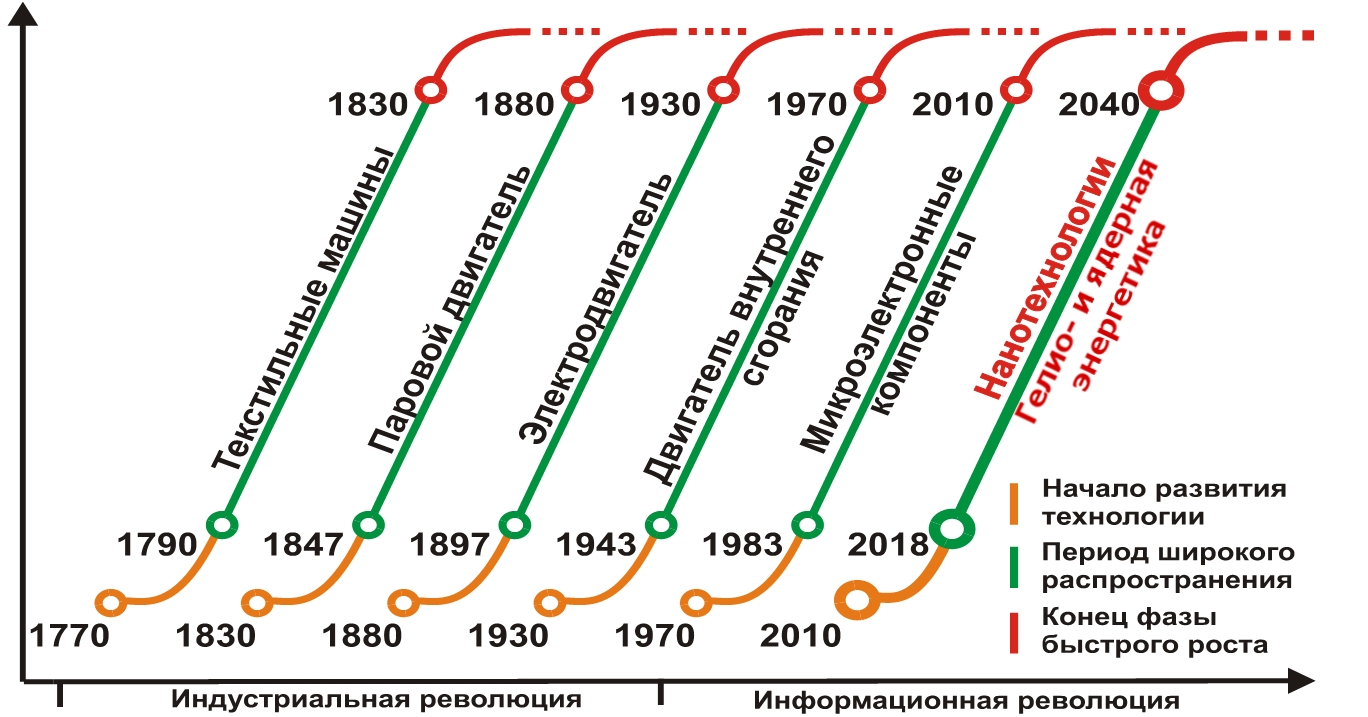 Фаза формирования технологического уклада
Фаза роста технологического уклада
Фаза насыщения технологического уклада
Механизм возникновения финансовых кризисов (слайд 1)
Механизм возникновения финансовых кризисов (слайд 2)
Финансовый пузырь – 
    это безжалостный способ сконцентрировать   
доступные инвестиции 
в новых технологиях


Perez Carlota.
Great Surges of Development 
and Alternative Forms of Globalization. 2007
Хронология и характеристики технологических укладов
Институциональная структура технологических укладов
Сравнение показателей экономического развития СССР и США в 1987 году
Сравнение показателей экономического развития СССР и США в 1987 году (продолжение)
Сравнение показателей ВВП СССР и США в 1987 году
RAND   Corporation
Препятствия, которые приходится преодолевать ученым, инженерам и предпринимателям при изыскании средств на научные разработки, внедрение их в производство и использование населением 
     по 100 бальной шкале

     

    Россия 70 баллов
Способность тех или иных стран адаптировать научные открытия  
     по 100-балльной шкале   


Россия  30 баллов
Характеристика эпохи
из всего объема знаний, измеренных в физических величинах, которыми располагает человечество, 90% получены в последние 30 лет, так же как, 90% от общего числа ученых и инженеров, подготовленных за всю историю цивилизации, наши современники.
Структура VI технологического уклада
авиа-, судо-, автомобиле-, приборо-, станкостроение,  атомная промышленность солнечная энергетика, электроника










  
 


телекоммуникации образование химико-металлургический комплекс  ракетно-космический комплекс растениеводство здравоохранение

                                                          Несущие отрасли
ска
НАНО
БИО
ИКТ
Ключевые факторы
нанофотоника наноматериалы нанопорошки
генная  нженерия клеточные технологии
сканирующие
микроскопы
нанометрология 
нанофабрика 
наносистемная                техника
ядро
NBIC-конвергенция
На пути к новому человеку
Продление активной жизни до 120-150 лет
Микророботы механической очистки кровеносных сосудов от холестериновых бляшек
Искусственные клетки крови, переносящие кислород
Укрепление костей и зубов с помощью алмазов и других материалов
Индивидуальные лекарства, синтезируемые на основе знания о ДНК конкретного человека
Изменение механизмов биосинтеза
Создание новых органов чувств
Наделение способностью непосредственного ощущения состояния другого человека
Альтернатива   России
"вписаться" в VI уклад. Стараться не отставать по всеми направлениям технологического прогресса, что предполагает доведение нормы накопления до уровня не ниже 40 процентов
сделать ставку на создание заделов для лидерства в VII технологическом укладе с максимальной концентрацией внимания и ресурсов на прогрессе в областях, обеспечивающих действительный прорыв
Померанц Григорий Соломонович (1918  -2013)
…Только у немногих есть вера, что сами пороки нашей страны имеют достоинство вызова, достоинство, просто не дающее спокойно спать. Митрополит Сурожский однажды процитировал Ницше: "Тот, в ком нет хаоса, никогда не родит новую звезду". Наша болезнь сливается с болезнью всей христианской цивилизации, только в более острой форме. Вялая, хроническая, западная форма удобнее для жизни. Если искать удобства, то лучшей клиники нет. Но удобства и наслаждения - роковая приманка. История все время создает кризисы и требует прорыва, чтобы выйти из кризиса. А после взрывов энергии XX века, закончившихся массовыми убийствами, Запад не доверяет никакому энтузиазму и ищет смысл жизни в наслаждении, покое, эгоистической замкнутости от тревог. Отступая шаг за шагом перед натиском гастарбайтеров с юга и востока, Запад может еще долго сползать по наклонной плоскости и медленно комфортабельно умирать…Вымираем и мы. Но у нас все быстрее, невыносимее и острее, толкает в глубину искать чудесные силы, скрытые в ней…
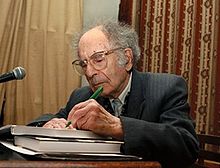 Российский философ, 
писатель, культуролог, эссеист, 
член Академии гуманитарных исследований.